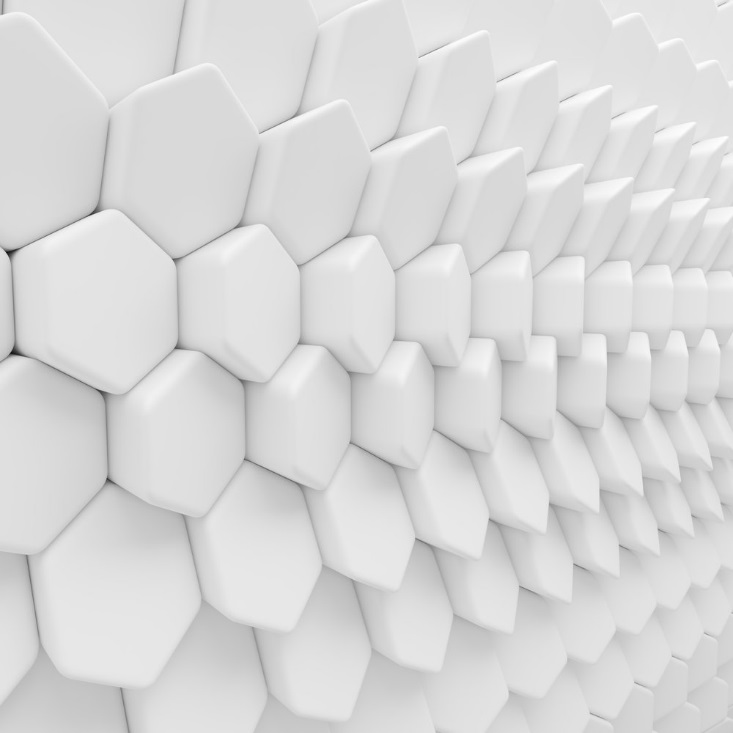 Организация комплексной профилактической и коррекционно-развивающей работы специалистов, направленной на формирование жизнестойкости у детей и подростков
Завьялова Марина Евгеньевна, педагог-психолог МАОУ лицей №8 г. Томска
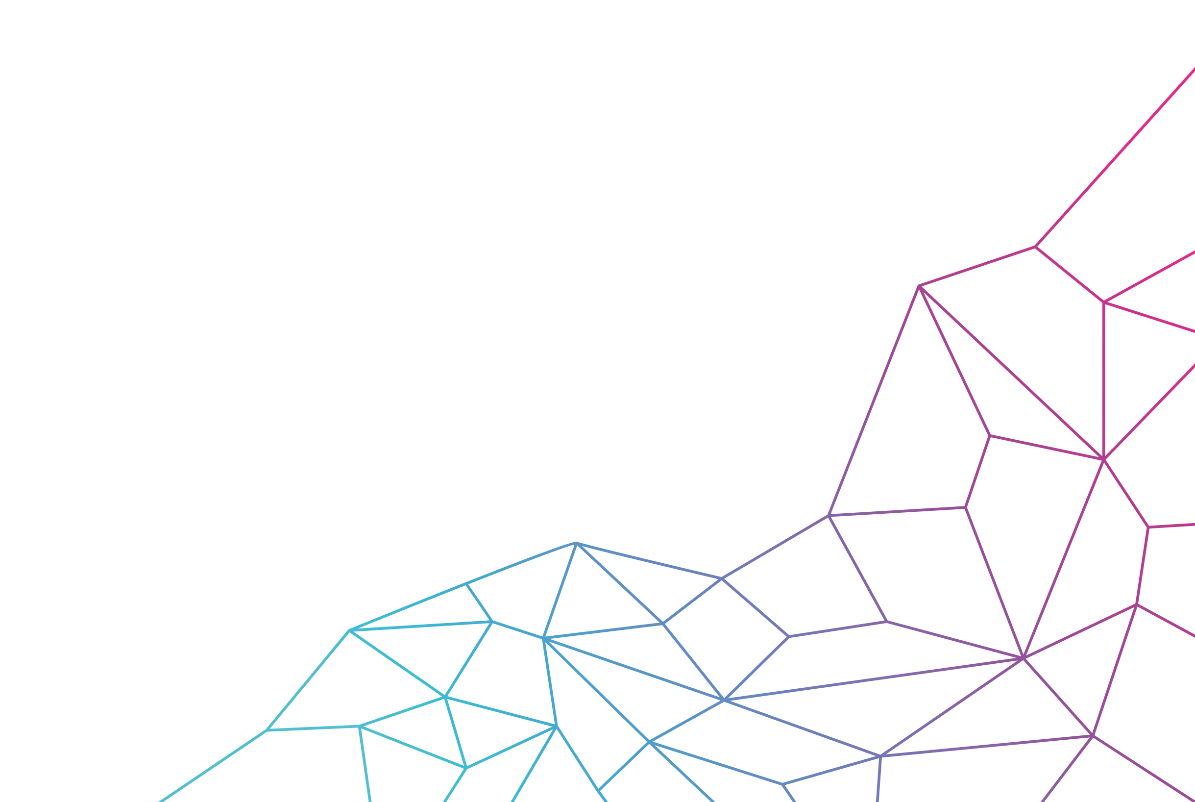 Современное российское законодательство определяет термин «трудная жизненная ситуация» как «ситуация, объективно нарушающая жизнедеятельность гражданина (инвалидность, неспособность к самообслуживанию в связи с преклонным возрастом, болезнью, сиротство, безнадзорность, малообеспеченность, безработица, отсутствие определенного места жительства, конфликты и жестокое обращение в семье, одиночество и тому подобное), которую он не может преодолеть самостоятельно»
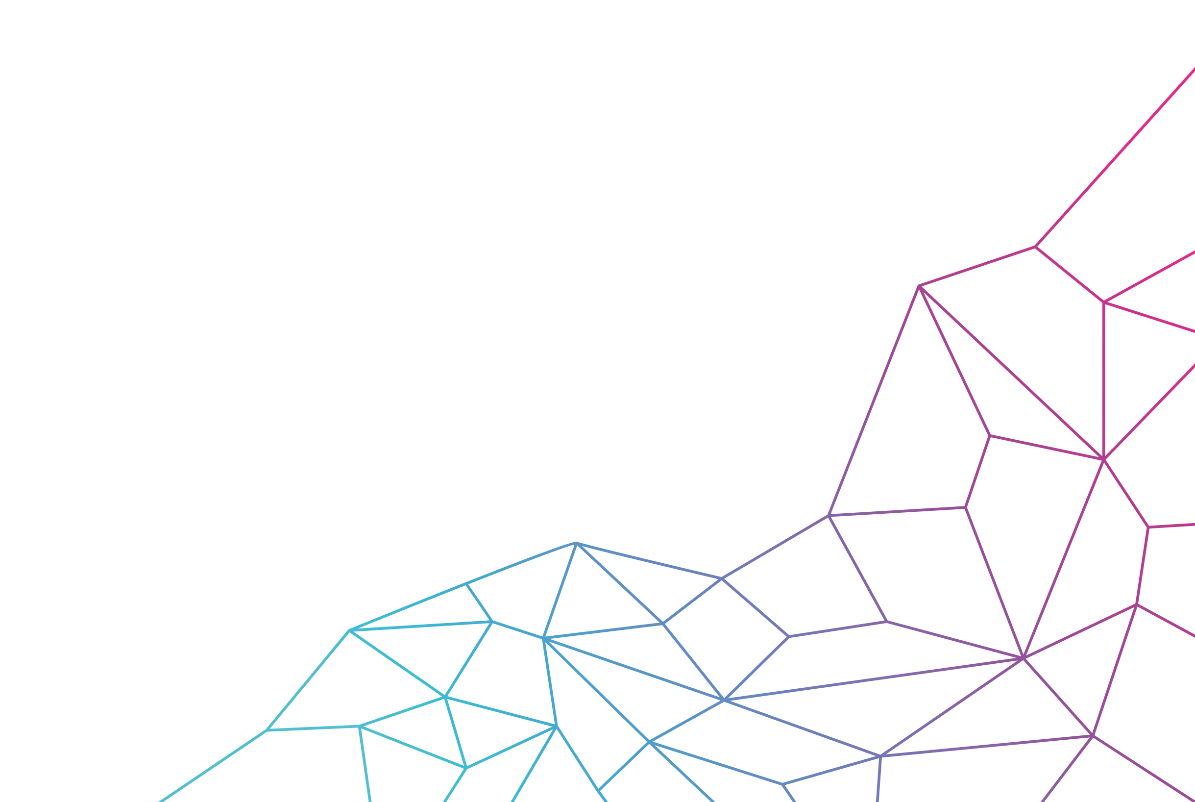 Трудная жизненная ситуация – это значимые в настоящее время для личности условия, вызывающие негативные эмоции и угнетающие состояния. Трудные условия всегда носят субъективный характер, который выражается индивидуальной тяжестью переживания. Это всегда опасная ситуация. Она требует от личности адаптации к новым условиям. В противном случае это может вылиться в личностные, поведенческие, психические нарушения и расстройства.
Трудные жизненные ситуации принято классифицировать:

по возрасту субъекта (детские, подростковые, юношеские, взрослые);

по характеристикам (индивидуальные, групповые, семейные);

по реакции субъекта (адекватная или неадекватная, то есть активизирующая силы или тормозящая человека);

по уровню адаптации (активная, пассивная, приспособление).
Цель работы в трудной жизненной ситуации – адаптация к новым условиям и стабилизация обстановки. 
В результате человек либо занимает активную жизненную позицию (благоприятная адаптация), либо становится приспособленцем (дезадаптация).
Возможны полезные (конструктивные) и неполезные (деструктивные) способы адаптации к ситуации. 
К конструктивным относится:

максимальное использование своего потенциала и ресурсов, помощи личностно значимого круга общения;
целенаправленное использование этих ресурсов и накопление социального опыта;
переоценка ситуации, поиск альтернатив и рассмотрение ее как множество возможностей, а не ограничений.
Деструктивными являются такие стратегии, как:
избегание, то есть игнорирование ситуации, попытки не замечать дискомфорта;
выбор стратегии без осмысления ее последствий;
поиск решения без достаточного осмысления ситуации (информации мало или она из некачественных источников);
использование чужих ресурсов без поиска собственных и тем более без их применения.
Трудные ситуации, с которыми сталкивается ребенок в младшем школьном возрасте, могут быть связаны с внутренним принятием новой социальной роли школьника.Для младших школьников наиболее психологически трудными являются ситуации, связанные с утратой (реальной или воображаемой) чувства защищенности. Самые распространенные среди них следующие:
- проверка знаний во время контрольных и других проверочных, особенно письменных работ,- ответ ученика перед классом (особенно травмирует возможность ошибки при ответе, что часто вызывает критику учителя и смех одноклассников),- получение плохой отметки (качество отметки является величиной субъективной,«плохой» может быть названа не только «двойка», но и оценка в 3 и 4 балла),- неудовлетворенность родителей успеваемостью детей (что служит источником наказаний и различных запретов).
К числу часто называемых детьми трудных ситуаций относятся:
конфликты со сверстниками (ссоры, драки, изолированность в группе),
конфликты со взрослыми (их основная причина – непослушание ребенка, нарушение им установленных правил, после чего следуют воспитательные санкции со стороны взрослых, не всегда справедливые с точки зрения детей),
ситуации публичного выступления (концерт, спортивные соревнования),
когда у ребенка что-то не получается, не выходит,
физическая травма или опасность ее получения (падения, ушибы).
Содержание трудных ситуаций у подростков и молодых людей юношеского возраста заключается в углублении, усложнении противоречий в мотивационной сфере личности, в системе представлений о себе, приводящей к тому, что все большее количество ситуаций, воспринимается ими как трудные.
Признаками того, что подросток попал в трудную жизненную ситуацию, являются:

нарушение межличностных отношений, стремление к уединению, негативизм;
злоупотребление алкоголем или наркотиками, агрессивность, изменение поведения;
сниженное настроение, задумчивость, утрата интереса к учебе, другим, ранее привлекательным видам деятельности;
появление сверхкритичности к себе;
разочарование в успехах, обесценивание собственных достижений;
нарушения пищевого поведения (отказ от еды или обжорство), бессонница или повышенная сонливость, кошмары и беспокойный сон в течение, по крайней мере, нескольких дней;
частые необоснованные жалобы на соматические недомогания (на боли в животе, головные боли, постоянную усталость, частую сонливость);
несвойственное данному подростку пренебрежительное отношение к своему внешнему виду;
постоянное чувство одиночества, бесполезности, вины или грусти;
увлечение религиозными течениями, рассуждения о смысле жизни, не свойственные ранее;
уход от контактов, изоляция от друзей и семьи, превращение в человека «одиночку»;
нарушение внимания со снижением качества выполняемой работы;
погруженность в размышления, рассуждения о тяжелых проблемах, случившихся с другими, намеки на то, что в жизни все не так, как надо;
отсутствие планов на будущее;
внезапные	приступы	гнева,	зачастую	возникающие	из-за	мелочей, раздражительность.
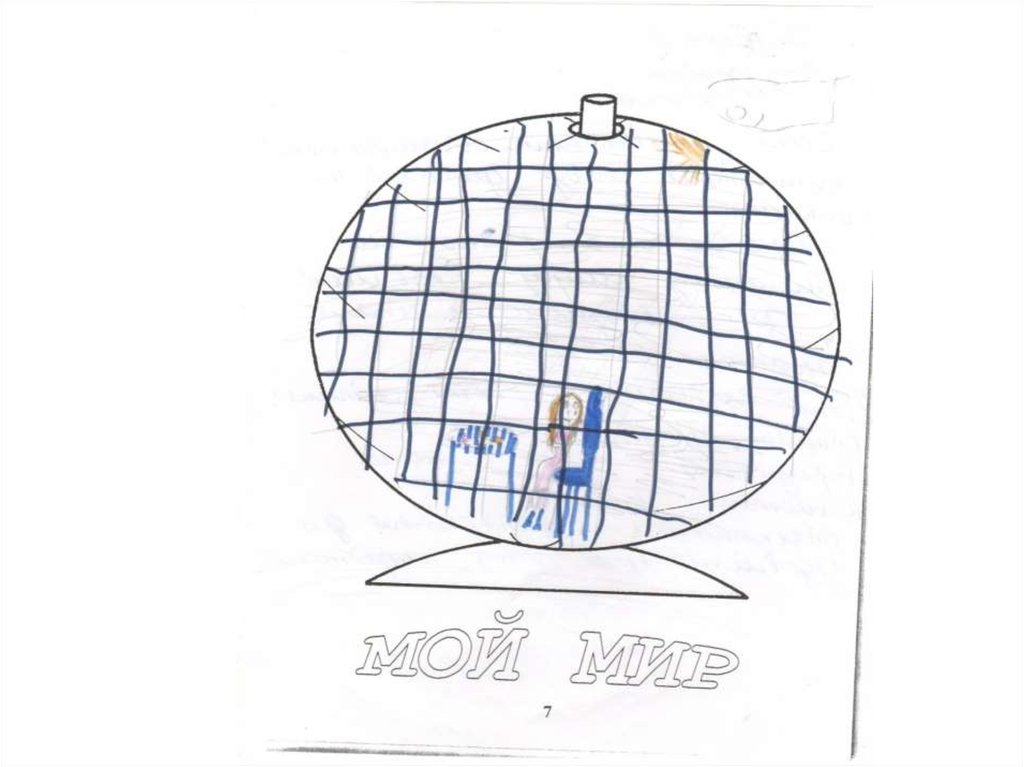 К «группе риска» относятся:

страдающие от болезней или покинутые окружением подростки;
дети и подростки из социально-неблагополучных семей – уход из семьи или развод родителей;
дети из семей, в которых были случаи суицидов, потеря близкого человека;
подростки из семей с низким доходом: эмоциональные переживания собственной материальной неполноценности (стыд, чувство беспомощности, гнев на родителей, агрессия на сверстников);
беспокойство за собственное будущее (страхи, тревога, доходящие до уровня неврозов);
трудности в полноценности времяпрепровождения (ограниченные возможности в отдыхе, занятиям по интересам и т.д.);
трудности в общении с ровесниками (так или иначе, иерархия по материальному статусу существует),
низкий социометрический статус в группе;
перенесшие травмы головы, в том числе, в детстве, и родовые травмы;
подростки из семей, где присутствует воспитание по типу гиперопеки;
любой подросток, в силу физиологических и психологических особенностей.
Жизнестойкость
как ведущая составляющая личностного потенциала детей и подростков в трудных жизненных и стрессовых ситуациях
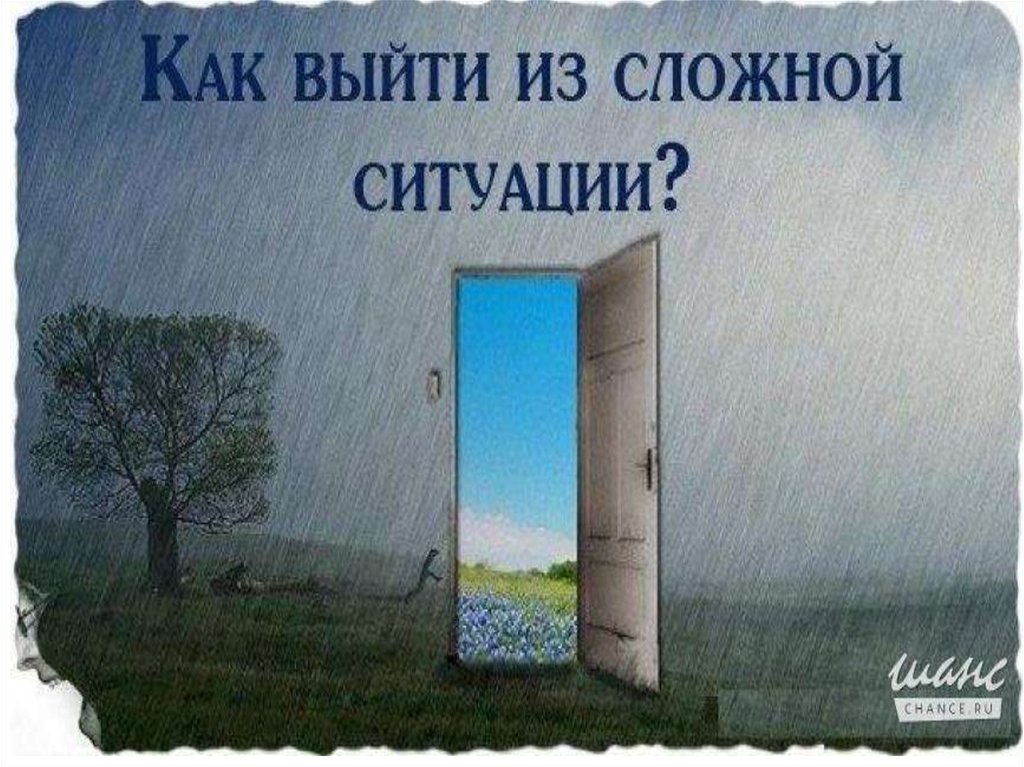 Мощное воздействие стрессовых факторов современной жизни требует таких качеств личности, как выносливость, решительность, гибкость, мобильность. Именно эти качества являются главной составляющей такого понятия как «жизнестойкость».
Понятие жизнестойкости включает в себя три компонента: 
вовлеченность, контроль, принятие риска.

Выраженность этих компонентов и жизнестойкости в целом препятствует возникновению внутреннего напряжения в стрессовых ситуациях за счет стойкого совладания со стрессами и восприятия их как менее значимых.
Жизнестойкость
Принятие риска
Вовлеченность
Контроль
Получение удовольствия от собственной деятельности
Выбор деятельности, 
образа жизни
зависит от самого человека
Развитие человека происходит через активное усвоение знаний из опыта
Принятие и Поддержка
Богатство впечатлений, изменчивость, неоднородность среды
Поддержка инициативы, стремления справляться с задачами на грани своих
возможностей
Составляющие компонентов жизнестойкости (антижизнестойкости)
В каждом возрастном периоде человека существуют некоторые внутренние ресурсы, которые позволяют оптимально справляться с жизненными трудностями. 
Возрастные изменения в проявлениях жизнестойкости связаны с социальными факторами: семейное воспитание, влияние положительных примеров жизнестойкости взрослых и т.д.
Рассматривая развитие жизнестойкости у ребенка младшего школьного возраста, важно отметить роль значимого взрослого. Взрослый создает развивающую среду, способствующую активизации психологических ресурсов ребенка.

Развитие всех психологических функций ребенка помогает сформировать адекватную самооценку, освоить различные стратегии совладания с трудностями, тактики саморегуляции собственного эмоционального состояния, а через навыки взаимодействия с окружающими, развить коммуникативную компетентность.
Доказано, что между уровнем жизнестойкости и условиями раннего детского развития существует устойчивая связь. 
Имеются как положительные, так и негативные убеждения формирования жизнестойкости.
К положительным можно отнести: 
стрессы в раннем детстве (материальные трудности, разводы родителей, частые переезды); 
ощущения предназначения в жизни; 
воспитание уверенности и т.д.

Негативно на развитие жизнестойкости в детском возрасте может повлиять недостаток поддержки, подбадривания близкими, недостаток вовлечения в различные мероприятия, школьную жизнь, отчужденность от значимых взрослых.
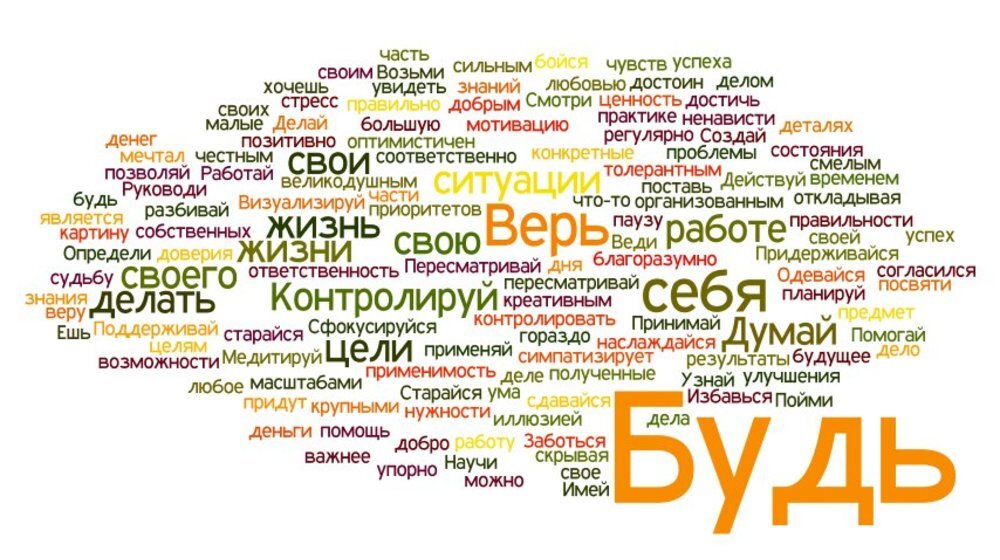 Особое место в формировании личности ребенка занимает его самооценка, личностные особенности, находящиеся в непрерывном развитии – интересы, цели, ценности, мотивы. 
Уверенность в себе нужна обучающемуся для реалистического, оптимистического и активного отношения к своим недостаткам. Например, «я этого ещё не умею, но научусь».

Младший школьный возраст наиболее благоприятен для формирования волевых качеств – заставлять себя работать систематически, доводить начатое до конца, сдерживать мешающие делу эмоции, внимательно слушать учителя, принимать требования
Жизнестойкие дети обладают такими качествами, как:

высокая адаптивность (такие дети социально компетентны, умеют вести себя непринужденно как в обществе своих сверстников, так и среди взрослых. Они умеют расположить к себе окружающих);
уверенность в себе (трудности только подзадоривают, непредвиденные ситуации не смущают);
независимость (такие люди живут своим умом, у них имеется свое мнение);
стремление к достижениям (такие люди стремятся демонстрировать окружающим свои достижения, успехи, способности., что доставляет им радость);
ограниченность контактов (имеют несколько устойчивых и постоянных клиентов, что способствует их безопасности и защищенности).
Таким образом, можно сделать вывод, что в младшем школьном возрасте необходимо развивать:

Навыки интеллектуальной деятельности (позитивный анализ трудных жизненных ситуаций, расширение кругозора, внутренней культуры.
Коммуникативные навыки (адекватное реагирование на справедливую и несправедливую критику, социальная поддержка, просьбы, умение сказать «нет».
Навыки совладающего поведения (самопринятие и самоуважение; уверенность в себе; волевые усилия).
Для разрешения возрастных кризисов и развития жизнестойких навыков в подростковом возрасте молодой человек должен быть снабжен психологическими средствами:

развитие социальных умений, создающий высокий уровень «Я могу»;
совместная деятельность со значимым взрослым;
чувство «выключенности» из социума, из существующих форм коллективности, «это уход от внешнего функционирования, самоуглубление- необходимая фаза личностного развития». Такое сознание своей обособленности помогает человеку сохранять свою самостоятельную целостность.
Формирование жизненной устойчивости подростков и юношей обязательно включает:
развитие	ценностных	установок	(значимые	ценности: жизнерадостность, образованность, смелость в отстаивании своего мнения, взглядов, твердая воля.),
временная перспектива (связана с развитием мотивационной сферы и необходима для собственной самореализации.),
смысловая саморегуляция (связана со смыслопорождением, когда возникают критические жизненные ситуации в межличностных отношениях: любовь, непонимание близких, предательство друзей, одиночество).
Условия (факторы), которые оказывают влияние на воспитание и обусловливающие развитие жизнестойкости:
Индивидные, физиологические, соматические и психические характеристики человека. 
Психофизиологические особенности человека, нейродинамические особенности, к которым следует отнести силу процессов возбуждения, уравновешенность и подвижность нервных процессов.
Социально-психологические качества человека. К ним относятся такие качества личности, как оптимизм, волевые характеристики: целеустремленность, настойчивость, решительность, сверхнормативная активность, самостоятельность, психологическая устойчивость. К качествам, деструктивно влияющим на жизнестойкость, относятся отсутствие мотивации и воли к жизни «смысловой вакуум», беспомощность, аддиктивные расстройства, состояние дистресса, социально-психологическая неустойчивость и др.
Жизненный опыт человека, который может иметь позитивный или негативный характер.
Направленность личности: смысло-жизненные ориентации, готовность к трудностям и неудачам, восприятие неблагоприятных событий как вызов к их преодолению, ориентация на сохранение и сбережение здоровья
Жизнестойкость лучше всего воспитывать с детства через:

семейное воспитание - приучая детей самостоятельно принимать решения, не бояться ошибок, но бояться бездействия – родители воспитывают в них жизнестойкость;
обучение - жизнестойкость предполагает глубокое понимание жизненных процессов, без серьезной базы знаний это не представляется возможным;
оптимистичный взгляд на жизнь - стараясь в любой ситуации находить плюсы, не впадая в уныние и отчаяние, человек воспитывает в себе жизнестойкость;
благотворительность - помогая людям, которые попали сложные жизненные ситуации, человек начинает более осознавать собственные возможности, а значит, становится более жизнестойким;
самосовершенствование - избавляясь от слабости, уныния, безынициативности – человек воспитывает в себе жизнестойкость;
смыслосодержательным фактором жизнестойкости человека выступает самосохранение – стремление человека к сохранению достигнутого уровня жизни и деятельости, гармонизация внутреннего психического развития и внешних условий жизнедеятельности;
здоровый образ жизни – все, что благотворно влияет на физическое и психологическое здоровье человека.
В процессе формирования жизнестойкости особую ценность представляют технологии активного социально-психологического обучения. Личностно-ориентированные технологии социального обучения основаны на использовании интерактивных методов, суть которых – активное взаимодействие, взаимообогащение членов группы. Наибольшей популярностью среди интерактивных методов в процессе формирования жизнестойкости используются тренинг, деловая игра, дискуссия.
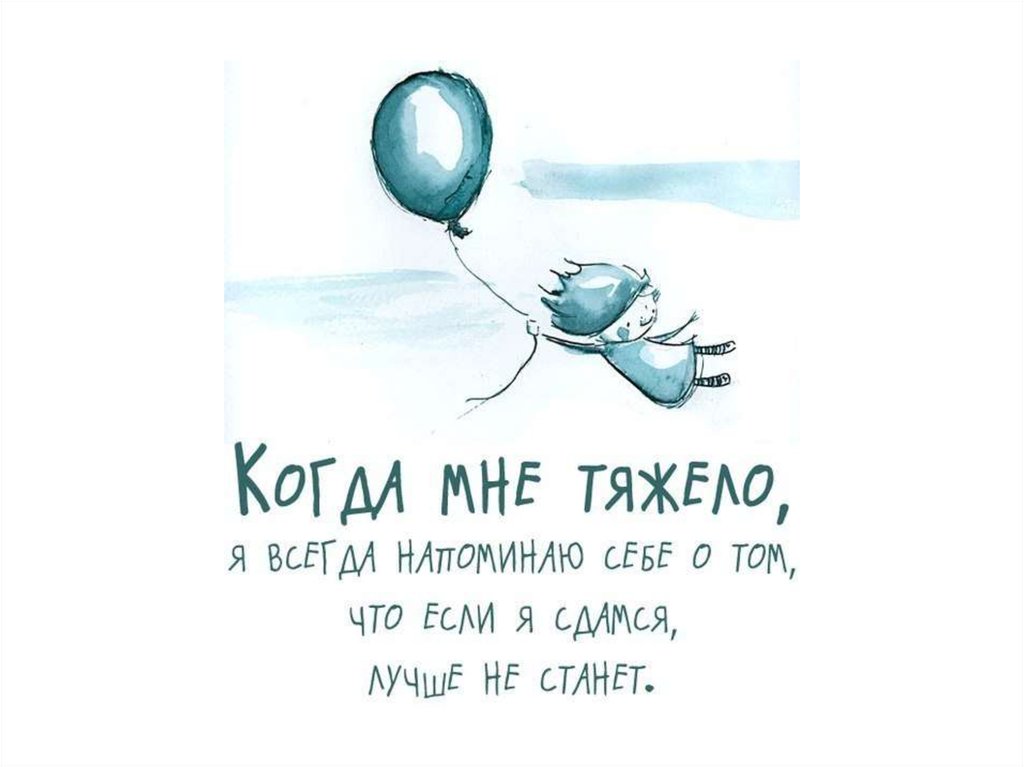